Neříkej: „Objevil jsem pravdu!“ ale raději: „Objevil jsem jednu z pravd!“
(Chalil Gibran)
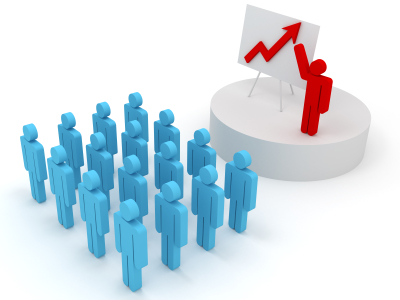 Diseminační fáze
Distribuce výsledků šetření
Aplikace výsledků šetření
1
Lékařská fakulta Masarykovy univerzity, Ústav zdravotnických věd
Publikování výsledků – rozvaha co publikovat
Pracuj – dokonči – publikuj
Nepublikované výsledky jako by neexistovaly.
Pokrok ve vědě je závislý na rychlém a přesném informování o výsledcích zkoumání.
Zvažte, zda:
Je sdělení tak hodnotné aby stálo za publikaci?
Komu bude publikace určená?
Co bylo důvodem výzkumu?
Co jste dělali a jak?
Co jste zjistili?
Jaký to má význam?
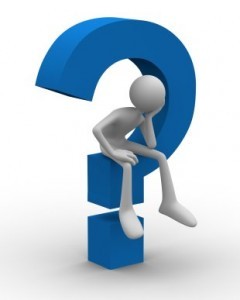 2
Lékařská fakulta Masarykovy univerzity, Ústav zdravotnických věd
Publikování výsledků – kde publikovat
Váha časopisů
Impakt faktor (IF) 
Přiřazen na základě počtu citací (průměrný počet citací průměrné publikace v daném časopise)
přidělován každoročně Americkým institutem pro vědecké informace (ISI)
Mezinárodní databáze 
Časopis zařazen do mezinárodní databáze
Web of Science, Scopus, …
Recenzované neimpaktované časopisy
Volba periodika
Prostudovat pečlivě pokyny redakce
Zvažte zda jste schopni splnit požadavky redakce
Připravíte příspěvek tak, aby byl využitelný čtenáři?
http://casopis-zsfju.zsf.jcu.cz/kontakt/clanky/4~2011/948-impaktovane-a-domaci-recenzovane-casopisy-v-osetrovatelstvi
3
Lékařská fakulta Masarykovy univerzity, Ústav zdravotnických věd
Publikování výsledků – druh publikace
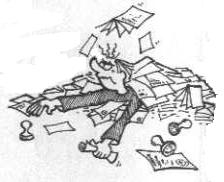 4
Lékařská fakulta Masarykovy univerzity, Ústav zdravotnických věd
Přehledový vědecký článek - Review
5
Lékařská fakulta Masarykovy univerzity, Ústav zdravotnických věd
Publikování výsledků - review
přehledový článek věnovaný určitému tématu – current concepts review
jedna klinická otázka a publikace z primárně rozdílnými informacemi (kritické třízení poznatků)
produkt syntézy dostupných vědeckých poznatků (shrnutí)
Význam: 	edukační
	argumentační
	orientační
6
Lékařská fakulta Masarykovy univerzity, Ústav zdravotnických věd
[Speaker Notes: Přehledový článek předávající informace o aktuálním tématu.
Jedna klinická otázka má parametrálně rozdílné závěry.
Přehledové články neboli, review vznikající syntézou již dostupných publikací. Je třeba, aby  autor příspěvku měl o problematice opravdu velké znalosti a hlavně aby k problematice nepřistoupil selektivně – nevolil jen ty články, které souhlasí s jeho názory myšlenkami.
Význam review může být předání informací v přehledném celku,
prověření významu nějakého tvrzení či teorie,
může určit směr dalšího bádání, 
Usnadnit orientaci v rozsáhlé problematice.]
Druhy review
Systematické review
přesná formulace problému
vyhledání dostupných zdrojů
stanovení kritérií pro zařazení zdroje 
třízení zdrojů – dva nezávislí recenzenti
hodnocení zdrojů dle váhy důkazů
hledání souvislostí ve výsledné množině poznatků
použitím statických metod při tvorbě vzniká meta-analýza
Klasické review
sběr vhodných zdrojů informací
poutavý název 
úvod motivuje, je zřetelné že autor je zasvěcený a informovaný o dané problematice 
kritéria výběru zdrojových informací
vhodné členění hlavní části
jasně a výstižně formulované závěry
Subjektivní, nekvantitativní
Objektivní, kvantitativní
7
Lékařská fakulta Masarykovy univerzity, Ústav zdravotnických věd
[Speaker Notes: Klasické review je označováno také jako narativní (založené na vyprávění) a tradiční review.
Základem tvorby každého přehledového článku je sesbírat co nejvíce dostupných informací o dané problematice.
Název článku by měl být poutavý a úvod motivovat čtenáře k přečtení přesvědčit je, že článek obsahuje zajímavé informace.
V článku by měly být jasně uvedeny zdroje ze kterých vycházíme a proč právě tyto zdroje byly použity.
Hlavní část práce by měla být přehledná – členěná na kapitoly a odstavce.
Vzhledem k tomu, že někteří čitatelé z důvodu nedostatku času čtou pouze závěry děl, je nezbytné, aby závěry byli jasně a výstižně formulovány.]
Originální – vědecký odborný článek
8
Lékařská fakulta Masarykovy univerzity, Ústav zdravotnických věd
Publikování výsledků - předpoklady
Schopnost definovat hypotézy
Přehled v dané problematice
Volba vhodných metod a techniky výzkumu
Schopnost vyhodnotit výsledky a vyvodit z nich závěry
Schopnost samostatného kreativního myšlení a adekvátnost vyjadřování 
Schopnost syntézy
Schopnost práce s domácí a zahraniční literaturou
Schopnost dodržet stylistické a gramatické pravidla
9
Lékařská fakulta Masarykovy univerzity, Ústav zdravotnických věd
Publikování výsledků
Základní struktura [TA] IMRAD
T
A		
I
M
R
A
D
Title		 		Název
 Abstract	 			Obsah
	Introduction			Úvod
	Methods	 			Metodika
	Results				Výsledky
	And		 		A
	Discussion	 		Diskuze
Někdy je požadován Conclusion - Závěr
10
Lékařská fakulta Masarykovy univerzity, Ústav zdravotnických věd
[Speaker Notes: Struktura psané publikace IMRAD se začala v odborných periodikách uplatňovat již ve 40 letech minulého století. V současné době z tohoto doporučení vychází většina časopisů s medicínskou ale i ošetřovatelskou problematikou.
Úvod – vymezení potřebnosti, cíle a hypotézy
Metody – metody, postupy, kritéria,  zpracování dat, statistické metody
Výsledky – míra validity dat, popis výsledků – tabulky, grafy
Diskuze – stručně shrnout novátorské a překvapivé zjištění, ty které se neshodují s již publikovaným v dané problematice.]
Publikování výsledků - název
Měl by motivovat čtenáře k přečtení.
Zkuste se vžít do role čtenáře, kterému je článek určen.
výstižný
krátký
stručný
jasný
neužívat zkratky
11
Lékařská fakulta Masarykovy univerzity, Ústav zdravotnických věd
Publikování výsledků - abstrakt
Stručnost, jasnost, výstižnost, přitažlivost
NESTRUKTUROVANÝ ABSTRAKT
Text psaný v jednom souvislém odstavci
Propagace příspěvku
Psát na konec 
Musí dávat smysl
Obsahuje
Cíle (východiska)
Co, jak bylo uděláno
Co bylo zjištěno
Co ze zjištěného vyplývá
Klíčová slova
Česky
Anglicky
Neobsahuje
Obrázky, tabulky, grafy
Nové informace (vše co je uvedeno musí být v textu příspěvku)
STRUKTUROVANÝ ABSTRAKT
Text členěn do odstavců s podnadpisy 
Východiska: 1 - 4 věty charakter  problému
Cíle práce: cíl výzkumu
Metodika: metoda výzkumu, charakter výzkumného souboru
Výsledky: klíčové zjištění podepřené konkrétními daty
Závěr: co ze zjištění vyplývá
Častěji vyžadován
12
Lékařská fakulta Masarykovy univerzity, Ústav zdravotnických věd
Publikování výsledků - úvod
O motivaci dál číst často rozhoduje první věta.
Tři odstavce
první odstavec – slova z názvu článku, jádro věci, východiska
druhý odstavec – motivy, které vedly ke vzniku publikace
třetí odstavec – potřebnost práce
13
Lékařská fakulta Masarykovy univerzity, Ústav zdravotnických věd
Publikování výsledků - metody
typ 
charakteristika výzkumného nástroje – jeho volba
průběh výzkumu, délka sledování (kdy a kde)
cílový soubor– povaha, kritéria výběru – randomizace
zpracování dat, statistické metody
14
Lékařská fakulta Masarykovy univerzity, Ústav zdravotnických věd
[Speaker Notes: Je velice důležité aby čtenář po přečtení této části byl schopen šetření – výzkum zopakovat. Pokud již my jsme při sestavování metody výzkumu vycházeli z nějakého uskutečněného šetření musíme tuto skutečnost zmínit.]
Publikování výsledků - analýza
sdělení faktů a čísel
optimální, logické řazení informací
tabulky, grafy
členění do odstavců
kontrola jednotek veličin
kontrola součtů položek
kontrola koherence grafů, tabulek a textu
15
Lékařská fakulta Masarykovy univerzity, Ústav zdravotnických věd
Publikování výsledků - diskuze
Nejčastější chyby
opakování údajů
přesvědčení o „skvělosti“ svých tvrzení
nepodložené spekulace
neprofesionální kritika jiných autorů
v porovnání výsledků upřednostňování jen zdrojů, které se nám „hodí“
Obsahuje
jen podložená tvrzení
porovnání výsledků s již publikovaným
diskuze klinických a vědeckých důsledků 
limity šetření - problémy zvolených výzkumných metod
vytyčení nových hypotéz, možností výzkumu
16
Lékařská fakulta Masarykovy univerzity, Ústav zdravotnických věd
[Speaker Notes: Psaní diskuze je autory považováno právem za nejsložitější, proto jsem se rozhodla této problematice hlouběji věnovat.
Neměly byste opomenout zmínit pokud došlo ke zjištění nedokonalosti, nebo chyb ve výběru zkoumaného vzorku či použití výzkumných metod, aby se jim další výzkumníci mohly vyhnout.
Pokud máme možnost porovnat výsledky povedeného šetření s výsledky jiných výzkumních aktivit uskutečněných u nás či v zahradničí, uskutečníme to právě v diskuzi.
Snažíme se předkládat opravdu pouze a dostatečně vědecky podložené tvrzení. 
Dále se zmiňujeme k tomu jaké dopady mají naše zjištění pro praxi a výzkum.
Můžeme i vyslovit nové hypotézy, které by bylo vodné dále vědecky testovat v souvislosti se studovaným problémem. 
Členění do odstavců
1 – hlavní výsledky studie – opravdu jen ty zcela klíčové
2 - Interpretace výseků a závěry
3 – shoda zjištění se zjištěními v předchozích studiích
4 – důsledky zjištění
5 – omezení platnosti zjištění – sebekritika – chyby šetření]
Publikování výsledků - závěr
nejvýznamnější poznatky 
doporučení pro praxi
doporučení pro další výzkum
17
Lékařská fakulta Masarykovy univerzity, Ústav zdravotnických věd
[Speaker Notes: V dnešní době některé časopisy závěr práce nepožadují. V takových případech jsou informace uvedeny již v posledním odstavci diskuze. Je třeba se ovšem řídit pokyny pro autory.
Vaše diplomová práce opravdu závěr obsahovat musí.]
Publikační etika
Zdrojový text:
Knecht, P., & Dvořák, D. (2013). Etika vědecké práce a publikování pro mírně pokročilé. Pedagogická orientace, 23(4), 554–578.
http://www.ped.muni.cz/pedor/archiv/2013/PedOr13_4_Etika_KnechtDvorak.pdf
18
Lékařská fakulta Masarykovy univerzity, Ústav zdravotnických věd
Etické principy publikační činnosti
V rámci své profese je povinen zveřejňovat výsledky své badatelské práce, a to v psaných i mluvených prezentacích (monografie, články v časopisech, přednášky aj.).
Obsah svých publikací prezentuje pravdivě a nezkresleně na základě dosažených vlastních i jiných výzkumů.
Nezamlčuje záměrně názory jiných autorů, které by byly protichůdné k jeho vlastním stanoviskům.
Své výsledky prezentuje v závislosti na typu obsahu tak, aby byly k dispozici různým skupinám potenciálních uživatelů (tj. jiným badatelům, vzdělávacím politikům, učitelům a ředitelům škol, pracovníkům školské administrativy, rodičům, dětem a mládeži aj.).
Publikace ztvárňuje tak, aby svými komunikačními parametry byly přizpůsobeny očekávaným potřebám jednotlivých skupin uživatelů.
Důsledně respektuje zásady a předpisy k publikování zadané jednotlivými médii.
Uvádí pouze ty prameny, s nimiž se skutečně a přímo seznámil.
Ctí autorská práva jiných badatelů a zdrojů informací, takže v žádném případě neuplatňuje zkomolení citací, jejich účelového vytrhávání z původního kontextu apod..
Jako vysokoškolský učitel důsledně cituje i autory diplomových či jiných prací (pokud z nich čerpá) svých studentů, které považuje za plnoprávné autory.
Soustavně a přesně dodržuje pravidla citace myšlenek či částí textů z jiných publikací, zejména důslednými odkazy na zdroje (autory), z nichž je citováno; při tom se řídí zásadami české státní normy Bibliografické citace (ČSN ISO 690 z roku 1996), resp. jejími modifikacemi v jednotlivých nakladatelstvích, redakcích časopisů aj.
Ve sporných případech se opírá o ustanovení autorského zákona
Průcha, J., Švaříček, R.: Etický kodex české pedagogické vědy a výzkumu: https://journals.muni.cz/pedor/article/view/1225/934
19
Lékařská fakulta Masarykovy univerzity, Ústav zdravotnických věd
Publikační etika a proč je nutné ji dodržovat
Věda jako produkce (nového) poznání
Poznání ve vědě se komunikuje prostřednictvím publikací
Systémy hodnocení vědy upřednostňují kvantitativní ukazatele před hodnocením kvality
Tlak na publikování deformuje vědecké prostředí a svádí některé vědce k neetickému jednání
20
Lékařská fakulta Masarykovy univerzity, Ústav zdravotnických věd
Etické zásady vědeckého výzkumu
21
Lékařská fakulta Masarykovy univerzity, Ústav zdravotnických věd
Dilemata publikačního jednání výzkumníka
Základní pravidla publikační etiky výzkumu: 
Poctivost
Zodpovědnost
Důvěryhodnost
Pravdivost
X
Tlak na publikování definovaný tzv. kafemlejnkem
Metodika hodnocení vědy a výzkumu (kafemlejnek) v plném znění: http://www.vyzkum.cz/FrontClanek.aspx?idsekce=18748
22
Lékařská fakulta Masarykovy univerzity, Ústav zdravotnických věd
[Speaker Notes: Vědci jsou v ní pojímáni jako podnikatelé a zaměstnanci, kteří jsou hodnoceni především za schopnost vykázat své
výsledky (podrobněji viz Stöckelová, 2009). Stanovené indikátory hodnocení (v daném případě definované typy publikačních výstupů) se tak pro mnohé
vědce stávají samotným cílem jejich práce, neboť věda pro mnohé z nich představuje hlavní zdroj obživy. Janoušek (2013, s. 110) v této souvislosti
upozorňuje, že vědci se tak proměňují ve „falešné hráče“ hrající „kafemlejnkové hry“, kdy jsou například sborníky vykazovány jako monografie, mnohá
vědecká pracoviště zakládají vlastní recenzované časopisy apod. Výzkumníci řeší dilema, kdy na jednu stranu musí vykázat jisté množství publikací, ale na
druhou stranu musí prokázat také dostatek úsilí, trpělivosti, vytrvalosti, bez nichž není možné dospět ke kvalitnímu a relevantnímu vědeckému poznání.
Pokud se výzkumníci výrazně orientují na první hledisko, publikují příliš často i banální výsledky, čímž přicházejí o akademickou reputaci a prestiž.
Pokud se zaměří na druhé hledisko, vystavují se nebezpečí, že brzy nebudou mít podmínky pro to „dělat“ dobrou vědu. Jinými slovy to, co na jedné
straně bývá systémem financování oceňováno, může na druhé straně jedince uvnitř vědecké komunity poškozovat. Mohlo by se zdát, že navzájem protichůdná
ekonomická a mravní kritéria hodnocení vědecké práce udrží vědeckou činnost v rovnováze. Tento předpoklad je ale dle našeho názoru naivní
a idealistický. Dodržování etických pravidel je v takto nastaveném prostředí pouze implicitním, doprovodným a zpravidla nikým nekontrolovaným předpokladem.
To patrně souvisí s tím, že práce vědce jakožto profesní činnost je vykonávána analogicky k jakékoli poctivě či méně poctivě prováděné práci
(srov. Dozenová, 2010, s. 363).]
Proč je nutné dodržovat publikační etiku?
Jiní badatelé ve své práci navazují na námi publikované výsledky.
Výsledky mají dopad na celou společnost.
Nedodržením etických principů ohrožujeme nejen ostatní ale i sami sebe.
23
Lékařská fakulta Masarykovy univerzity, Ústav zdravotnických věd
Desatero publikačních hříchů výzkumníka
24
Lékařská fakulta Masarykovy univerzity, Ústav zdravotnických věd
1. Vymýšlení a zkreslování/falšování výzkumných zjištění
Závěry, které nebyly získány seriózním výzkumem.
Vymýšlení (fabrication) a falšování (falsification).
Odhalování je problematické. 

Řešení: transparentnost.
Otevřený přístup k výzkumným datům.
Rigoróznost a náročnost recenzního řízení.
25
Lékařská fakulta Masarykovy univerzity, Ústav zdravotnických věd
[Speaker Notes: Recenzní řízení v časopisech obecně + časopisy s náročným recenzním řízením.]
2. Plagiátorství
Svévolné přebírání a používání cizích myšlenek a jejich vydávání za svoje vlastní = krádež intelektuálního vlastnictví. 
Za plagiát je možné považovat také parafrázi.
Myšlenky vedoucích prací, konzultantů atd.?!
Přeložený plagiát.
Netvůrčí kompilování.
K plagiátorství podrobněji: 
Farková (2013). Strategie k minimalizaci plagiátorství ze strany vzdělávací instituce. Pedagogika, 63(2), 220 –241.
http://userweb.pedf.cuni.cz/wp/pedagogika/files/2013/08/Pedag_13_2_Strategie_Farkov%C3%A1.pdf
26
Lékařská fakulta Masarykovy univerzity, Ústav zdravotnických věd
[Speaker Notes: Spousta (2011, s. 68) v této souvislosti upozorňuje, že netvůrčí kompilace nejsou pro vědecké
poznání přínosné, neboť autor nahrazuje vlastní tvůrčí impotenci kompletací výsledků práce jiných autorů. Mechanický kompilát (např. výpisků z četby)
pouze referuje o tom, co o problému vypovídají jiní, tvůrčí podíl autorů je
minimální nebo žádný. Kvalitní, a tudíž přípustná kompilace je dle Šanderové
(2007, s. 67) „… promyšlenou syntézou různých názorů na určitý problém (či
jeho pojetí). Musí se však opírat o systematické uspořádání, které v žádném
případě nemůže být výsledkem netvůrčí činnosti.“ Citovaná autorka dodává,
že „kvalitní kompilaci lze přirovnat k jakési koláži, kdy z výsledků práce druhých
tvoříme nové, originální a promyšlené dílo“ (Šanderová, 2007, s. 70).]
3. Připisování spoluautorů
Pořadí autorství by mělo odrážet míru vedení týmu a přispění jednotlivých zúčastněných výzkumníků k finální podobě publikace
Činnost tvůrčí vs. činnost výpomocná
Připisování autorů
Zamlčování autorů


Důsledek: navyšování vědecké výkonnosti a prestiže osob se slabou vědeckou produkcí.
27
Lékařská fakulta Masarykovy univerzity, Ústav zdravotnických věd
4. Duplicitní/simultánní publikování
Doslovná duplikace, významná duplikace (např. mírně upravený slovosled apod.) nebo duplikace parafrázováním.
Nabízet každý rukopis k publikování vždy pouze jednomu časopisu.
Výjimka: sborníky z konferencí, překlady.
Riziko zkreslení vědeckého poznání, finanční znevýhodnění poctivých vědců, navyšování reputace nepoctivých výzkumníků.
28
Lékařská fakulta Masarykovy univerzity, Ústav zdravotnických věd
5. Dělení publikací do více článků
Rozdělování obsáhlejší výzkumné studie, která mohla být původně publikována jako celek, do většího počtu kratších výzkumných studií. 
Nejčastěji se jedná o publikace, které vycházejí z jednoho procesu sběru dat, které popisují různé části výsledků realizovaného výzkumu (pacienti, sestry, lékaři…). 
Důsledek: 
zavalení recenzentů rukopisy, 
znevýhodnění poctivých výzkumníků publikujících menší množství hutnějších publikací, 
tvorba publikačního balastu.
29
Lékařská fakulta Masarykovy univerzity, Ústav zdravotnických věd
6. Recyklování textů
Reprodukce kusů vlastních textů v různých článcích a jejich opětovné zasílání k opublikování.
Zpravidla se doporučuje citovat vše, co již dříve bylo někde opublikováno, byť by měl autor citovat svá vlastní slova a odkazovat na své vlastní texty.
Doporučuje se maximální 30% překryv.
Autocitace by měly být střídmé.
30
Lékařská fakulta Masarykovy univerzity, Ústav zdravotnických věd
7. Vzájemné (reciproční) citování spřízněných kolegů
Umělé navyšování vědecké hodnoty publikovaných myšlenek, postupů, závěrů apod.
Je třeba rozlišovat hodnotu jednotlivých citací.
Citační bratrstva.
Mafiánské/predátorské časopisy (navyšování IF).
Příběh o tom, jak smyšlený článek plný chyb byl přijat k publikování ve 157 časopisech: 
Bohannon, J. (2013). Who's Afraid of Peer Review? Science, 342(6154), 60-65. 
http://www.sciencemag.org/content/342/6154/60.full.pdf
31
Lékařská fakulta Masarykovy univerzity, Ústav zdravotnických věd
[Speaker Notes: Tento přístup bývá často relativizován, neboť citovanost určitého díla ovlivňuje více faktorů, které přímo nesouvisí s obsahem tohoto díla (citační zvyklosti
v jednotlivých oborech, jazyk publikace, přístupnost díla pro čtenáře, prestiž autora, množství spoluautorů apod.). Mylné nebo zavádějící teorie mohou
taktéž vzbudit velký počet (kritických) ohlasů. Vysokou citovanost mohou mít také práce zabývající se módními tématy. 
Je tedy patrně užitečné rozlišovat kvalitativní hodnotu jednotlivých citací. Matoušek, Vogt a Ženka (2011 s. 14) v této souvislosti připomínají, že
bychom si měli vážit citací rozvíjejících nebo zpochybňujících naše teoretická východiska, používané metody nebo interpretaci výsledků, nikoli citace ve
stylu „Matoušek se sociální spravedlností s oblibou, snad alespoň jednou – možná, zabýval“.
I když je těžké najít spolehlivá čísla, panuje obecné přesvědčení, že většina publikací není nikdy citována12. V roce 2011 bylo například publikováno přibližně
1,8 miliónu časopiseckých studií v anglickém jazyce (Van Noorden, 2013, s. 427). Nelze se divit, že někteří vědci mají tendenci uměle navyšovat vědecké hodnoty publikovaných myšlenek, postupů, závěrů apod.]
8. Zkreslené citování
Komolení a účelové vytrhávání citací z původního kontextu.
Vydávání sekundární literatury za primární literaturu (výzkumník se s původním pramenem neseznámil).
Citační plagiátorství.
32
Lékařská fakulta Masarykovy univerzity, Ústav zdravotnických věd
[Speaker Notes: Evans, Nadjari a Burchellová (1990) realizovali výzkum, v rámci kterého prověřovali 150 náhodně vybraných citací a literárních odkazů ve studiích publikovaných ve třech lékařských časopisech vycházejících v USA a zjistili, že 48 % pramenů bylo citováno nepřesně. Výsledky výzkumu ukazují, že autoři a patrně ani recenzenti
nevěnují správnosti citací a literárních odkazů patřičnou pozornost (s. 1353).]
9. Nepřiznaný konflikt zájmů
Konflikt mezi požadavkem nestrannosti výzkumníka  a jeho ekonomickými zájmy.
Redakci i čtenáře je třeba na možný konflikt zájmů upozornit.
Citlivá je role recenzentů rukopisů.
33
Lékařská fakulta Masarykovy univerzity, Ústav zdravotnických věd
10. Porušování autorských práv
Znalostní kapitalismus.
Převzetí cizích obrázků, schémat, grafů, tabulek apod. je vázáno na svolení majitele autorských práv (většinou vydavatel).
V případě publikování obrazových materiálů jiných autorů vždy obstarat souhlas.
Podrobné návody k získání souhlasu: 
http://www.taylorandfrancis.com/info/permissions
http://www.elsevier.com/authors/obtain-permission
Video demonstrující fungování byznysu s prodejem autorských práv: 
http://www.copyright.com/content/dam/cc3/marketing/videos/content-rightslink-video.html
34
Lékařská fakulta Masarykovy univerzity, Ústav zdravotnických věd
Proč je nutné dodržovat publikační etiku?
Pravda je pilířem vědy. Integritu výzkumu je možné zajistit pouze na základě pravdivých poznatků.
Etické publikování může jako jediné zaručit aplikaci správných opatření v praxi.
Dodržování principů publikační etiky inspiruje Vaše okolí k jejímu dodržování a zvyšuje důvěru veřejnosti (ta je často plátcem výzkumu i odběratelem výsledků) k vědeckému poznání.
Opublikovaný příspěvek je trvalým záznamem o vaší práci. Porušování etických pravidel může poškodit vaši reputaci ve vědecké komunitě.
Vaše jednání nereprezentuje pouze vaši osobu, ale také osobu školitele, vaše pracoviště, fakultu, univerzitu atd. V konečném důsledku může Vaše neetické jednání poškodit také vaše kolegy.
Více viz: www.ethics.elsevier.com
35
Lékařská fakulta Masarykovy univerzity, Ústav zdravotnických věd
Co s tím?
Zvyšovat povědomí o této problematice, vysvětlovat, upozorňovat. 
Důležité při práci s mladými autory – špatné vzory? 
Aplikovat sankce pro vědce porušující etické kodexy.
Zakládání etických komisí. 
Úprava pravidel financování vědy a výzkumu.
Jak se zachovat, pokud máme podezření, že pravidla porušil někdo jiný?
Je velmi obtížné prokázat, že neetické jednání bylo úmyslné.
Mnohé kauzy vyznívají do ztracena. 
Akademická prestiž je obtížně měřitelná veličina, těžko se získává, lehko se ztrácí.
Návrhy možných řešení porušování pravidel publikační etiky:
http://publicationethics.org/resources/flowcharts
Kauza plagiátorství: 
Scheffel, D. Z. (2007). Minulost a budoucnost antropologie ve střední a východní Evropě: poznámky k vizi Chrise Hanna. Sociologický časopis, 43(1), 183–186.
http://sreview.soc.cas.cz/uploads/9b3b38febdcbe00817ec76e956d97413ad54126d_513_Scheffel07-1%20diskuse-7.pdf
36
Lékařská fakulta Masarykovy univerzity, Ústav zdravotnických věd
Vytvořte si takovou publikační strategii, za kterou se nebudete muset v budoucnu stydět.
Pozor na predátorské a pofiderní časopisy!
Prestižní časopisy s náročným recenzním řízením kultivují, podporují, utvářejí a rozvíjejí odbornou komunitu.
37
Lékařská fakulta Masarykovy univerzity, Ústav zdravotnických věd
Děkuji za pozornost
38
Lékařská fakulta Masarykovy univerzity, Ústav zdravotnických věd
Zdroje
BÁRTLOVÁ S., SADÍLEK P., TÓTHOVÁ V. Výzkum v ošetřovatelství. Brno, Národní centrum ošetřovatelství a nelékařských zdravotnických oborů, 2008. ISBN 978-80-7013-467-2.
BRABCOVÁ, J a kol. Skoč! Aneb reálný život, Plzeň: Grafia 2005, ISBN 80 -902340-7-9
http://knihovna.upol.cz/lf (vzdělávání, DSP).
DISMAN, M. Jak se vyrábí sociologická znalost. Karolinum, Praha 1993, 2005.
FARKAŠOVÁ, D. A kol. Výzkum v ošetrovatelstve. Martin: Osveta, 2006.
ISBN 80-80632-286.
HENDL, J. Kvantitativní výzkum: základní metody a aplikace. Praha: Portál, 2005. ISBN 80-7367-040-2.
HUŠÁK, V. Jak napsat publikaci? Jak připravit prezentaci?, Olomouc: LF UP 2007, ISBN 978-80-44-1736-3.
CHRÁSKA, M. Metody pedagogického výzkumu: základy kvantitativního výzkumu. Praha: Grada Publishing, 2007. ISBN 978-80-247-1369-4.
KUTNOHORSKÁ, J. Výzkum v ošetřovatelství. Praha: Grada, 2009. ISBN 
978-80-247-2713-4.
MAZALOVÁ, L. Kapitoly z výzkumu v ošetřovatelství, Olomouc: Fakulta zdravotních věd 2016. Dostupné: http://old.fzv.upol.cz/fileadmin/user_upload/FZV/DSP_Osetrovatelstvi/Skripta/Kapitoly_z_vyzkumu_v_osetrovatelstvi.pdf
PLEVOVÁ I, et al. Ošetřovatelství. I Praha: Grada, 2011. ISBN 9788024735573.
PUNCH, K. Úspěšný návrh výzkumu. Translated by Jan Hendl. Vyd. 1. Praha: Portál, 2008. 230 s. ISBN 9788073674687.
ŽIAKOVÁ, K et al. Ošetrovateľstvo teóra a vedecký výzkum, Martin: Osveta 2003, ISBN 80-8063-131-X
http://www.e-metodologia.fedu.uniba.sk/index.php/o-ucebnici/ako-citovat.php
https://www.google.cz/search?q=Testov%C3%A9+krit%C3%A9rium&ie=utf-8&oe=utf-8&client=firefox-b-ab&gfe_rd=cr&dcr=0&ei=GEe6WeTHCKGE8QfBkYXoCQ
http://home.ef.jcu.cz/~birom/stat/cviceni/09/p_value.pdf
39
Lékařská fakulta Masarykovy univerzity, Ústav zdravotnických věd
Hodně zdaru při výzkumu
40
Lékařská fakulta Masarykovy univerzity, Ústav zdravotnických věd